Projektový management
1
Sylva Žáková Talpová, Jan Žák
Team & teamwork
Potřebujeme opravdu tým?
Skupina 
Comittee 
Komunita
Tým
Tým: FORMING
Identifikace a setkání členů týmu
„klidná“ diskuse projektových cílů, úkolů
PM – sdílí projektový plán, představuje členy týmu, jejich specializace, zodpovědnost, nastavuje komunikaci, procesy,…
Tým: STORMING
Konflikty, problémy, neshody
PM: facilituje diskusi, pomáhá lidem diskutovat problémy a ujišťuje se, že se řeší
Tým: NORMING
Zavedené standardy, procesy,…
Porozumnění své role v týmu a úkolům i rolím ostatních, vzájemná důvěra a respekt
PM: podporuje vytváření standardů, procesů, namísto využívání těch, které jsou zavedené v odděleních, deleguje
Tým: PERFORMING
Práce na projektu
Monitoring
Změny 
Lidé znají prostředí
PM: informuje, udržuje motivaci
Leadership
”The pessimist complains about the wind. The optimist expects it to change. The leader adjusts the sails.” -- John Maxwell
Leadership vs. management
Kdo je leader?
Situační leadership
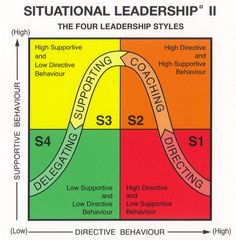 Motivace
One's direction to behavior, or what causes a person to want to repeat a behavior and vice versa (Ellliot, A.J.; Covington, M.)

Motivace vs. stimulace

Maslow, Herzberg, nové teorie
Vedení porady
Cíl
Role
Proces
Obsah
Vedení porady
Jak lidi zaujmout a zajistit si jejich spolupráci?
Jak komunikovat?
Facilitace
Zásadní pomocník při řízení/vedení projektů
Facilitátor neřeší obsah
Pokyny k prezentaci projektů
Každý tým max. 6 minut celkem (bude časomíra 
Je potřeba předtočit video (4-6 minut; buď vše bude ve videu, nebo kombinace 4 min. video + zbytek online) – ve stylu Elevator pitch
13
Sylva Žáková Talpová, Jan Žák
Pokyny k prezentaci projektů
Představte se 
Stručně vysvětlit cíl a smysl projektu + cílové požadavky ohledně dokončení projektu
Ukázat validně naplánovaný projekt v Ganttově diagramu
Říct něco k zajímavým technologickým událostem, pracem, četám, událostem
14
Sylva Žáková Talpová, Jan Žák
Děkujeme! Máte otázky?
Sylva Žáková Talpová								Jan Žák
talpova@econ.muni.cz 							erwin@email.cz
15
Sylva Žáková Talpová, Jan Žák